Chapter 6 – Loops
Chapter Goals
To implement while, for, and do loops  
To hand-trace the execution of a program  
To learn to use common loop algorithms  
To understand nested loops
To implement programs that read and process data sets  
To use a computer for simulations
To learn about the debugger
The while Loop
Loops
A part of a program is repeated over and over, until a specific goal is reached  For calculations that require repeated steps
For processing input consisting of many data items
The while Loop
Investment problem
You put $10,000 into a bank account that earns 5 percent interest per year. How many years  does it take for the account balance to be double the original investment?
The algorithm
Start with a year value of 0, a column for  the interest, and a balance of $10,000.
year	interest	balance

0	$10,000
Repeat the following steps while the balance is less than $20,000.
Add 1 to the year value.
Compute the interest as balance x 0.05 (i.e., 5 percent interest).  Add the interest to the balance.
Report the final year value as the answer.
The while Loop
Because the interest earned also earns interest, a bank balance grows exponentially.
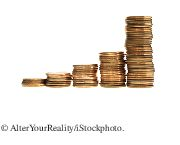 The while Loop
In a particle accelerator, subatomic particles traverse a loop-shaped tunnel  multiple times, gaining the speed required for physical experiments.
Similarly, in computer science, statements in a loop are executed while a  condition is true.
The while Loop
How can you "Repeat steps while the balance is less than $20,000?"  With a while loop statement
Syntax
while (condition)
{
statements
}
As long condition is true, the statements in the while loop execute.
The while Loop
The code:
while (balance < targetBalance)
{
year++;
double interest = balance * RATE / 100;  balance = balance + interest;
}
The while Loop
Figure 1 Flowchart of a while Loop
Syntax 6.1 The while Statement
The while Loop
For a variable declared inside a loop body:
Variable is created for each iteration of the loop  And removed after the end of each iteration
while (balance < targetBalance)
{
year++;
double interest = balance * RATE / 100;  balance = balance + interest;
}
// interest no longer declared here
Execution of a while Loop
Step by step execution of the investment while loop:
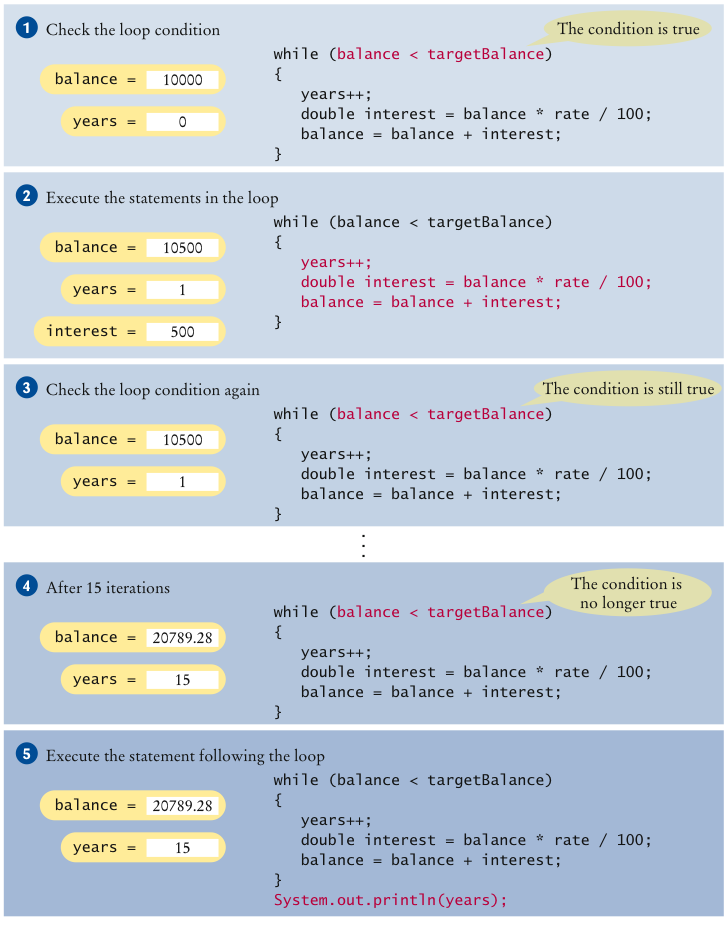 Figure 2 Execution of the Investment loop
Section_1/Investment.java
1 /**
A class to monitor the growth of an investment that
accumulates interest at a fixed annual rate.
4 */
5  public class Investment
6 {
private double balance;
private double rate;
private int year;
Section_1/InvestmentRunner.java
1 /**
This program computes how long it takes for an investment
to double.
4 */
5  public class InvestmentRunner
6 {
7	public static void main(String[] args)
8	{
9	final double INITIAL_BALANCE = 10000;
Program Run:
The investment doubled after 15 years
Self Check 6.1
How many years does it take for the investment to triple? Modify the program and run it.
Answer: 23 years
Self Check 6.2
If the interest rate is 10 percent per year, how many years does it take for the investment to double?  Modify the program and run it.
Answer: 8 years
Self Check 6.3
Modify the program so that the balance after each year is printed. How did you do that?
Answer:
Add a statement
System.out.println(balance);
as the last statement in the while loop.
Self Check 6.4
Suppose we change the program so that the condition of the while loop is

while (balance <= targetBalance)

What is the effect on the program? Why?
Answer: The program prints the same output. This is because the balance after  14 years is slightly below $20,000, and after 15 years, it is slightly above
$20,000.
Self Check 6.5
What does the following loop print?
int n = 1;  while (n < 100)
{
n = 2 * n;  System.out.print(n + " ");
}
Answer: 2 4 8 16 32 64 128
while Loop Examples
Common Error: Infinite Loops
Example:
forgetting to update the variable that controls the loop
int years = 1;  while (years <= 20)
{
double interest = balance * RATE / 100;  balance = balance + interest;
}
Example:
incrementing instead of decrementing
int years = 20;  while (years > 0)
{
double interest = balance * RATE / 100;  balance = balance + interest;
years++;
}
These loops run forever – must kill program
Common Error: Off-by-One Errors
Off-by-one error: a loop executes one too few, or one too many, times.  Example:
int years = 0;
while (balance < targetBalance)
{
years++;
balance = balance * (1 + RATE / 100);
}
System.out.println("The investment doubled after "
+ year + " years.");
Should year start at 0 or 1?  Should the test be < or <= ?
Avoiding Off-by-One Error
Look at a scenario with simple values:

initial balance: $100  interest rate: 50%
after year 1, the balance is $150  after year 2 it is $225, or over $200
so the investment doubled after 2 years
the loop executed two times, incrementing years each time
Therefore: year must start at 0, not at 1.
interest rate: 100%
after one year: balance is 2 * initialBalance
loop should stop
Therefore: must use < not <=
Think, don't compile and try at random
Problem Solving: Hand-Tracing
A simulation of code execution in which you step through instructions and track  the values of the variables.
What value is displayed?
int n = 1729;  int sum = 0;  while (n > 0)
{
int digit = n % 10;  sum = sum + digit;  n = n / 10;
}
System.out.println(sum);
Problem Solving: Hand-Tracing - Step by Step
Step 1
Step 2
Step 3
Problem Solving: Hand-Tracing
Step 4
Step 5
Problem Solving: Hand-Tracing
Step 6
Step 7
Problem Solving: Hand-Tracing
Step 8
Step 9
Step 10
The sum, which is 19, is printed
Self Check 6.6
Hand-trace the following code, showing the value of n and the output.
int n = 5;  while (n >= 0)
{
n--;
System.out.print(n);
}
Answer:
n output
  5
Self Check 6.7
Hand-trace the following code, showing the value of n and the output. What potential error do you  notice?
int n = 1;  while (n <= 3)
{
System.out.print(n + ", ");  n++;
}
Answer:
n output  1	1,
2	1, 2,
3	1, 2, 3,
4
There is a comma after the last value. Usually, commas are between values  only.
Self Check 6.8
Hand-trace the following code, assuming that a is 2 and n is 4. Then explain what the code does for  arbitrary values of a and n.
int r = 1;  int i = 1;
while (i <= n)
{
r = r * a;  i++;
}
Answer:
a n r i  2 4 1 1
2 2
4 3
8 4
16 5
The code computes an.
Self Check 6.9
Trace the following code. What error do you observe?
int n = 1;  while (n != 50)
{
System.out.println(n);  n = n + 10;
}
Answer:
n output  1 1
11 11
21 21
31 31
41 41
51 51
61 61
...
This is an infinite loop. n is never equal to 50.
Self Check 6.10
The following pseudo-code is intended to count the number of digits in the number n:
count = 1  temp = n
while (temp > 10)  Increment count.  Divide temp by 10.0.
Trace the pseudocode for n = 123 and n = 100. What error do you find?
Answer:
count temp  1	123
2	12.3
3	1.23
This yields the correct answer. The number 123 has 3 digits.
count temp  1 100
2 10.0
This yields the wrong answer. The number 100 also has 3 digits. The loop  condition should have been while (temp >= 10).
The for Loop
To execute a sequence of statements a given number of times:
Could use a while loop controlled by a counter
int counter = 1; // Initialize the counter  while (counter <= 10) // Check the counter
{
System.out.println(counter);  counter++; // Update the counter
}
Use a special type of loop called for loop
for (int counter = 1; counter <= 10; counter++)
{
System.out.println(counter);
}
Use a for loop when a variable runs from a starting value to an ending value  with a constant increment or decrement.
Syntax 6.2 for Statement
The for Loop
The initialization is executed once, before the loop is entered.  The condition is checked before each iteration.
The update is executed after each iteration.
Figure 3 Execution of a for Loop
The for Loop
A for loop can count down instead of up:
for (int counter = 10; counter >= 0; counter--) . . .
The increment or decrement need not be in steps of 1:
for (int counter = 0; counter <= 10; counter = counter + 2) . . .
The for Loop
If the counter variable is defined in the loop header,
It does not exist after the loop
for (int counter = 1; counter <= 10; counter++)
{
. . .
}
// counter no longer declared here
If you declare the counter variable before the loop,
You can continue to use it after the loop
int counter;
for (counter = 1; counter <= 10; counter++)
{
. . .
}
// counter still declared here
The for Loop
To traverse all the characters of a string:
for (int i = 0; i < str.length(); i++)
{
char ch = str.charAt(i);
Process ch.
}
The counter variable i starts at 0, and the loop is terminated when i reaches  the length of the string.
The for Loop
To compute the growth of our savings account over a period of years,
Use a for loop because the variable year starts at 1 and then moves in constant increments  until it reaches the target
for (int year = 1; year <= numberOfYears; year++)
{
Update balance.
}
Table of balances:
The for Loop - Flowchart
Figure 4 Flowchart of a for loop
section_3/Investment.java
1 /**
A class to monitor the growth of an investment that
accumulates interest at a fixed annual rate
4 */
5  public class Investment
6 {
private double balance;
private double rate;
private int year;
section_3/InvestmentRunner.java
1 /**
This program computes how much an investment grows in
a given number of years.
4 */
5  public class InvestmentRunner
6 {
7	public static void main(String[] args)
8	{
9	final double INITIAL_BALANCE = 10000;
Program Run:
The balance after 20 years is 26532.98
The for Loop Examples
Self Check 6.11
Write the for loop of the Investment class as a while loop.
Answer:
int years = 1;
while (years <= numberOfYears)
{
double interest = balance * rate / 100;  balance = balance + interest;
years++;
}
Self Check 6.12
How many numbers does this loop print?
for (int n = 10; n >= 0; n--)
{
System.out.println(n);
}
Answer: 11 numbers: 10 9 8 7 6 5 4 3 2 1 0
Self Check 6.13
Write a for loop that prints all even numbers between 10 and 20 (inclusive).

Answer:
for (int i = 10; i <= 20; i = i + 2)
{
System.out.println(i);
}
Self Check 6.14
Write a for loop that computes the sum of the integers from 1 to n.
Answer:
int sum = 0;
for (int i = 1; i <= n; i++)
{
sum = sum + i;
}
Self Check 6.15
How would you modify the InvestmentRunner.java program to print the balances  after 20, 40, ..., 100 years?
Answer:
final int PERIODS = 5;
for (int i = 1; i <= PERIODS; i++)
{
invest.waitYears(YEARS);  System.out.printf(
"The balance after %d years is %.2f\n",  invest.getYears(), invest.getBalance());
}
The Do Loop
Executes the body of a loop at least once and performs the loop test after the  body is executed.
Use for input validation
To force the user to enter a value less than 100
int value;  do
{
System.out.print("Enter an integer < 100: ");  value = in.nextInt();
}
while (value >= 100);
The Do Loop - Flowchart
Figure 5 Flowchart of a do loop
Self Check 6.16
Suppose that we want to check for inputs that are at least 0 and at most 100. Modify the do loop for  this check.
int value;  do
{
System.out.print("Enter an integer < 100: ");  value = in.nextInt();
}
while (value >= 100);
Answer:
do
{
System.out.print(
"Enter a value between 0 and 100: ");  value = in.nextInt();
}
while (value < 0 || value > 100);
Self Check 6.17
Rewrite the input check do loop using a while loop. What is the disadvantage of your solution?
int value;  do
{
System.out.print("Enter an integer < 100: ");  value = in.nextInt();
}
while (value >= 100);
Answer:
int value = 100;  while (value >= 100)
{
System.out.print("Enter a value < 100: ");  value = in.nextInt();
}
Here, the variable value had to be initialized with an artificial value to ensure  that the loop is entered at least once.
Self Check 6.18
Suppose Java didn't have a do loop. Could you rewrite any do loop as a while loop?
Answer: Yes. The do loop
do { body  } while (condition);
is equivalent to this while loop:
boolean first = true;  while (first || condition)
{
body;
first = false;
}
Self Check 6.19
Write a do loop that reads integers and computes their sum. Stop when reading the value 0.
Answer:
int x;
int sum = 0;  do
{
x = in.nextInt();  sum = sum + x;
}
while (x != 0);
Self Check 6.20
Write a do loop that reads integers and computes their sum. Stop when reading a zero or the same  value twice in a row. For example, if the input is 1 2 3 4 4, then the sum is 14 and the loop stops.
Answer:
int x = 0;  int previous;  do
{
previous = x;
x = in.nextInt();  sum = sum + x;
}
while (x != 0 && previous != x);
Application: Processing Sentinel Values
A sentinel value denotes the end of a data set, but it is not part of the data.
If 0 can not be part of the data set
keep accepting input until a 0 finishes the sequence
If 0 is valid but no value can be negative
use -1 to indicate termination
In the military, a sentinel guards a border or passage. In computer science, a  sentinel value denotes the end of an input sequence or the border between input  sequences.
Application: Processing Sentinel Values
To compute the average of a set of salaries
use -1 to indicate termination
Inside the loop
Read the input
process it if the input is not -1
Stay in the loop while the sentinel value is not -1.  Initialize the input to something other than -1.
section_5/SentinelDemo.java
1  import java.util.Scanner;
2
3 /**
4	This program prints the average of salary values that are terminated with a sentinel.
5 */
6  public class SentinelDemo
7 {
8	public static void main(String[] args)
9	{
double sum = 0;
int count = 0;
double salary = 0;
System.out.print("Enter salaries, -1 to finish: ");
Scanner in = new Scanner(System.in);
15
16
17
18
19
20
21
22
23
24
25
26
27
28
29
30
31
32
33
34
35
// Process data until the sentinel is entered

while (salary != -1)
{
salary = in.nextDouble();  if (salary != -1)
{
sum = sum + salary;  count++;
}
}
// Compute and print the average

if (count > 0)
{
double average = sum / count;  System.out.println("Average salary: " + average);
}
else
Program Run:
Enter salaries, -1 to finish: 10 10 40 -1
Average salary: 20
Application: Processing Sentinel Values
Using a Boolean variable to control a loop.
Set the variable before entering the loop  Set it to the opposite to leave the loop.
System.out.print("Enter salaries, -1 to finish: ");  boolean done = false;
while (!done)
{
value = in.nextDouble();  if (value == -1)
{
done = true;
}
else
{
Process value
}
}
Application: Processing Sentinel Values
When any number can be an acceptable input
Use a sentinel value that is not a number (such as the letter Q)  in.hasNextDouble() returns false if the input is not a floating-point number  Use this loop
System.out.print("Enter values, Q to quit: ");  while (in.hasNextDouble())
{
value = in.nextDouble();
Process value.
}
Self Check 6.21
What does the SentinelDemo.java program print when the user immediately types -1 when  prompted for a value?

Answer: No data
Self Check 6.22
Why does the SentinelDemo.java program have two checks of the form salary != -1
Answer: The first check ends the loop after the sentinel has been read. The  second check ensures that the sentinel is not processed as an input value.
Self Check 6.23
What would happen if the declaration of the salary variable in SentinelDemo.java was changed  to
double salary = -1;
Answer: The while loop would never be entered. The user would never be  prompted for input. Because count stays 0, the program would then print "No  data".
Self Check 6.24
In the last example of this section, we prompt the user "Enter values, Q to quit: " What happens when the  user enters a different letter?
Answer: The nextDouble method also returns false. A more accurate  prompt would have been: "Enter values, a key other than a digit to quit:" But that  might be more confusing to the program user who would need to ponder which  key to choose.
Self Check 6.25
What is wrong with the following loop for reading a sequence of values?
System.out.print("Enter values, Q to quit: ");  do
{
double value = in.nextDouble();  sum = sum + value;
count++;
}
while (in.hasNextDouble());
Answer: If the user doesn't provide any numeric input, the first call to  in.nextDouble() will fail.
The "Loop and a Half" Problem
Sometimes termination condition of a loop can only be evaluated in the middle of the loop. There  are different approaches:

Use a Boolean variable
boolean done = false;  while (!done)
{
String input = in.next();  if (input.equals("Q"))
{
done = true;
}
else
{
Process data.
}
}
The "Loop and a Half" Problem - Continued
Additional approaches:

Combine an assignment and a test in the loop condition
while (!(input = in.next()).equals("Q"))
{
Process data.
}
Exit the loop from the middle
public void processInput(Scanner in)
{
while (true)
{
String input = in.next();  if (input.equals("Q"))
{
return;
}
Process data.
}
}
Problem Solving: Storyboards
A storyboard consists of annotated sketches for each step in an action  sequence.
Developing a storyboard for your program helps you understand the inputs and outputs that are required for a program.
Use a storyboard to answer questions about how the program should react to  different inputs.
Problem Solving: Storyboards
Storyboarding for a problem to convert units of measurement.

Show how to deal with potential confusion:
Demonstrate error handling:
Problem Solving: Storyboards - continued
Storyboarding for a problem to convert units of measurement - part 2.

An approach to avoid some errors:
How will we exit the program:
Self Check 6.26
Provide a storyboard panel for a program that reads a number of test scores and prints the average  score. The program only needs to process one set of scores. Don't worry about error handling.

Answer: Computing the average
Enter scores, Q to quit: 90 80 90 100 80 Q  The average is 88
(Program exits)
Self Check 6.27
Google has a simple interface for converting units. You just type the question, and you get the  answer.
Make storyboards for an equivalent interface in a Java program. Show a scenario in which all goes  well, and show the handling of two kinds of errors.

Answer:
Self Check 6.28
Consider a modification of the program in Self Check 26. Suppose we want to drop the lowest score  before computing the average. Provide a storyboard for the situation in which a user only provides  one score.

Answer: One score is not enough
Enter scores, Q to quit: 90 Q
Error: At least two scores are required.  (Program exits)
Self Check 6.29
What is the problem with implementing the following storyboard in Java?
Answer: It would not be possible to implement this interface using the Java  features we have covered up to this point. There is no way for the program to  know when the first set of inputs ends. (When you read numbers with value =
in.nextDouble(), it is your choice whether to put them on a single line or  multiple lines.)
Self Check 6.30
Produce a storyboard for a program that compares the growth of a $10,000 investment for a given  number of years under two interest rates.
Answer: Comparing two interest rates
Common Loop Algorithm: Sum and Average
Sum - keep a running total: a variable to which you add each input value:
double total = 0;
while (in.hasNextDouble())
{
double input = in.nextDouble();  total = total + input;
}
Average - count how many values you have:
double total = 0;  int count = 0;
while (in.hasNextDouble())
{
double input = in.nextDouble();  total = total + input;
count++;
}
double average = 0;  if (count > 0)
{
average = total / count;
}
Common Loop Algorithm: Counting Matches
Count how many spaces are in a string:
int spaces = 0;
for (int i = 0; i < str.length(); i++)
{
char ch = str.charAt(i);  if (ch == ' ')
{
spaces++;
}
}
Common Loop Algorithm: Counting Matches -  Continued
Count how many words in the input have at most three letters:
int shortWords = 0;  while (in.hasNext())
{
String input = in.next();  if (input.length() <= 3)
{
shortWords++;
}
}
In a loop that counts matches, a counter is incremented whenever a match is  found.
Common Loop Algorithm: Finding the First Match
Find the first space in a string.
Because we do not visit all elements in the string, a while loop is a better choice  than a for loop:
boolean found = false;  char ch = '?';
int position = 0;
while (!found && position < str.length())
{
ch = str.charAt(position);
if (ch == ' ') { found = true; }  else { position++; }
}
When searching, you look at items until a match is found.
Common Loop Algorithm: Prompting Until a  Match is Found
Keep asking the user to enter a positive value < 100 until the user provides a  correct input:
boolean valid = false;  double input = 0;  while (!valid)
{
System.out.print("Please enter a positive value < 100: ");  input = in.nextDouble();
if (0 < input && input < 100) { valid = true; }  else { System.out.println("Invalid input."); }
}
The variable input is declared outside the while loop because you will want to  use the input after the loop has finished.
Common Loop Algorithm: Maximum and  Minimum
To find the largest value, update the largest value seen so far whenever you see  a larger one.
double largest = in.nextDouble();  while (in.hasNextDouble())
{
double input = in.nextDouble();  if (input > largest)
{
largest = input;
}
}
To find the smallest value, reverse the comparison.
double smallest = in.nextDouble();  while (in.hasNextDouble())
{
double input = in.nextDouble();  if (input < smallest)
{
smallest = input;
}
}
There must be at least one input
Common Loop Algorithm: Maximum and  Minimum
To find the height of the tallest bus rider, remember the largest  value so far, and update it whenever you see a taller one.
Common Loop Algorithm: Comparing Adjacent  Values
Check whether a sequence of inputs contains adjacent duplicates such as 1 7  2 9 9 4 9:
double input = 0;
while (in.hasNextDouble())
{
double previous = input;  input = in.nextDouble();  if (input == previous)
{
System.out.println("Duplicate input");
}
}
When comparing adjacent values, store the previous value in a variable.
Self Check 6.31
What total is computed when no user input is provided in the algorithm in Section 6.7.1?
Answer: The total is zero.
Self Check 6.32
How do you compute the total of all positive inputs?
Answer:
double total = 0;
while (in.hasNextDouble())
{
double input = in.nextDouble();
if (input > 0) { total = total + input; }
}
Self Check 6.33
What are the values of position and ch when no match is found in the algorithm in Section 6.7.3?
Answer: position is str.length() and ch is unchanged from its initial  value, '?'. Note that ch must be initialized with some value - otherwise the  compiler will complain about a possibly uninitialized variable.
Self Check 6.34
What is wrong with the following loop for finding the position of the first space in a string?
boolean found = false;
for (int position = 0; !found && position < str.length(); position++)
{
char ch = str.charAt(position);  if (ch == ' ') { found = true; }
}
Answer: The loop will stop when a match is found, but you cannot access the  match because neither position nor ch are defined outside the loop.
Self Check 6.35
How do you find the position of the last space in a string?
Answer: Start the loop at the end of string:
boolean found = false;  int i = str.length() - 1;  while (!found && i >= 0)
{
char ch = str.charAt(i);
if (ch == ' ') { found = true; }
else { i--; }
}
Self Check 6.36
What happens with the algorithm in Section 6.7.6 when no input is provided at all? How can you  overcome that problem?
Answer: The initial call to in.nextDouble() fails, terminating the program.  One solution is to do all input in the loop and introduce a Boolean variable that  checks whether the loop is entered for the first time.
double input = 0;  boolean first = true;
while (in.hasNextDouble())
{
double previous = input;  input = in.nextDouble();
if (first) { first = false; }  else if (input == previous)
{
System.out.println("Duplicate input");
}
}
Nested Loops
One loop inside another loop.
Print a table of the powers of x, like this:
Pseudocode
Print table header.  For x from 1 to 10  Print table row.
Print new line.
To print the values for each exponent requires a second loop
For n from 1 to 4  Print xn.
The hour and minute displays in a digital clock are an example of nested loops.  The hours loop 12 times, and for each hour, the minutes loop 60 times.
Nested Loop
section_8/PowerTable.java
1 /**
2	This program prints a table of powers of x.
3 */
4  public class PowerTable
5 {
6	public static void main(String[] args)
7	{
final int NMAX = 4;
final double XMAX = 10;
10
11
12
13
14
15
16
17
18
19
20
21
22
23
24
25
26
27
28
29
30
31
32
33
34
35
// Print table header

for (int n = 1; n <= NMAX; n++)
{
System.out.printf("%10d", n);
}
System.out.println();
for (int n = 1; n <= NMAX; n++)
{
System.out.printf("%10s", "x ");
}
System.out.println();
// Print table body
for (double x = 1; x <= XMAX; x++)
{
// Print table row
for (int n = 1; n <= NMAX; n++)
{
System.out.printf("%10.0f", Math.pow(x, n));
}
System.out.println();
}
Program Run:
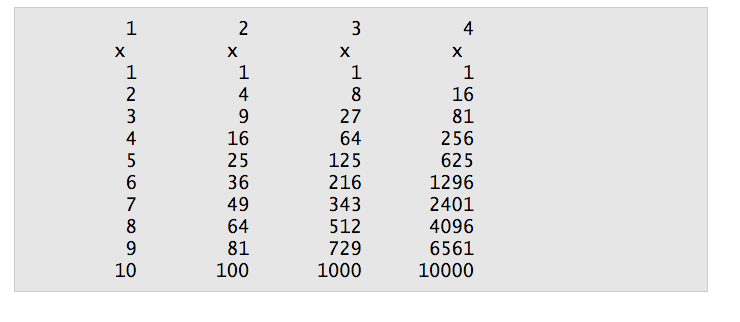 Self Check 6.37
Why is there a statement System.out.println(); in the outer loop but not in the  inner loop?
Answer: All values in the inner loop should be displayed on the same line.
Self Check 6.38
How would you change the program to display all powers from x0 to x5?
Answer: Change lines 13, 18, and 30 to for (int n = 0; n <= NMAX;  n++). Change NMAX to 5.
Self Check 6.39
If you make the change in Self Check 38, how many values are displayed?
Answer: 60: The outer loop is executed 10 times, and the inner loop 6 times.
Self Check 6.40
What do the following nested loops display?
for (int i = 0; i < 3; i++)
{
for (int j = 0; j < 4; j++)
{
System.out.print(i + j);
}
System.out.println();
}
Answer:
0123
1234
2345
Self Check 6.41
Write nested loops that make the following pattern of brackets:
[][][][]
[][][][]
[][][][]
Answer:
for (int i = 1; i <= 3; i++)
{
for (int j = 1; j <= 4; j++)
{
System.out.print("[]");
}
System.out.println();
}
Nested Loop Examples
Nested Loop Examples - Continued
Application: Random Numbers and Simulations
In a simulation, you use the computer to simulate an activity.
You can introduce randomness by calling the random number generator.
To generate a random number
create an object of the Random class  Call one of its methods

Method	Returns

nextInt(n)	A random integer between the integers 0 (inclusive) and n (exclusive)

nextDouble()	A random floating-point number between 0 (inclusive) and 1 (exclusive)
Application: Random Numbers and Simulations
To simulate the cast of a die:
Random generator = new Random();  int d = 1 + generator.nextInt(6);
The call generator.nextInt(6) gives you a random number between 0 and  5 (inclusive).
Add 1 to obtain a number between 1 and 6.
section_9_1/Die.java
1  import java.util.Random;
2
3 /**
This class models a die that, when cast, lands on a random
face.
6 */
7  public class Die
8 {
private Random generator;
private int sides;
11
12
13
14
15
16
17
18
19
20
21
22
23
24
25
26
27
28
29
30 }
/**
Constructs a die with a given number of sides.
@param s the number of sides, e.g. 6 for a normal die
*/
public Die(int s)
{
sides = s;
generator = new Random();
}
/**
Simulates a throw of the die
@return the face of the die
*/
public int cast()
{
return 1 + generator.nextInt(sides);
}
section_9_1/DieSimulator.java
1 /**
2	This program simulates casting a die ten times.
3 */
4  public class DieSimulator
5 {
6	public static void main(String[] args)
7	{
Die d = new Die(6);
final int TRIES = 10;
for (int i = 1; i <= TRIES; i++)
11	{
int n = d.cast();
System.out.print(n + " ");
14	}
15	System.out.println();
16	}
17 }


Program Run:
6 5 6 3 2 6 3 4 4 1
Second Run:
3 2 2 1 6 5 3 4 1 2
The Monte Carlo Method
Using a simulation to calculate π
Simulate shooting a dart into a square surrounding a circle of radius 1
Estimate for π  is 4 x hits / tries.
To generate a random floating-point value between -1 and 1
double r = generator.nextDouble(); // 0 <= r < 1  double x = -1 + 2 * r; // -1 <= x < 1
section_9_2/MonteCarlo.java
1  import java.util.Random;
2
3 /**
4	This program computes an estimate of pi by simulating dart throws onto a square.
5 */
6  public class MonteCarlo
7 {
8	public static void main(String[] args)
9	{
final int TRIES = 10000;
Random generator = new Random();
12
13
14
15
16
17
18
19
20
21
22
23
24
25
26
27
28
29
30
31
32
33
34
35
int hits = 0;
for (int i = 1; i <= TRIES; i++)
{
// Generate two random numbers between -1 and 1

double r = generator.nextDouble();  double x = -1 + 2 * r;
r = generator.nextDouble();  double y = -1 + 2 * r;
// Check whether the point lies in the unit circle
if (x * x + y * y <= 1) { hits++; }
}
/*
The ratio hits / tries is approximately the same as the ratio  circle area / square area = pi / 4
*/
double piEstimate = 4.0 * hits / TRIES;  System.out.println("Estimate for pi: " + piEstimate);
}
Program Run:
Estimate for pi: 3.1504
Self Check 6.42
How do you simulate a coin toss with the Random class?
Answer: Compute generator.nextInt(2), and use 0 for heads, 1 for tails,  or the other way around.
Self Check 6.43
How do you simulate the picking of a random playing card?
Answer: Compute generator.nextInt(4) and associate the numbers 0 . . .  3 with the four suits. Then compute generator.nextInt(13) and associate  the numbers 0 . . . 12 with Jack, Ace, 2 . . . 10, Queen, and King.
Self Check 6.44
How would you modify the DieSimulator program to simulate tossing a pair of dice?
Answer: Construct two Die objects:
Die d1 = new Die(6);  Die d2 = new Die(6);
Then cast and print both of them:
System.out.println(
d1.cast() + " " + d2.cast());
Self Check 6.45
In many games, you throw a pair of dice to get a value between 2 and 12. What is wrong with this  simulated throw of a pair of dice?
int sum = 2 + generator.nextInt(11);
Answer: The call will produce a value between 2 and 12, but all values have the  same probability. When throwing a pair of dice, the number 7 is six times as  likely as the number 2. The correct formula is
int sum = generator.nextInt(6)
+ generator.nextInt(6) + 2;
Self Check 6.46
How do you generate a random floating-point number >= 0 and < 100?
Answer:
generator.nextDouble() * 100.0
Using a Debugger
Debugger: a program to execute another program and analyze its run-time  behavior
A debugger lets you stop and restart your program, see contents of variables,  and step through it
The larger your programs, the harder to debug them simply by inserting print  commands
Debuggers can be part of your IDE (e.g. Eclipse, BlueJ) or separate programs  (e.g. JSwat)
Three key concepts:
Breakpoints  Single-stepping
Inspecting variables
The Debugger Stopping at a Breakpoint
Figure 8
Stopping at a Breakpoint
Inspecting Variables
Figure 9 Inspecting Variables
Debugging
Execution is suspended whenever a breakpoint is reached
In a debugger, the program runs at full speed until it reaches a breakpoint  When execution stops you can:
Inspect variables
Step through the program a line at a time
Or, continue running the program at full speed until it reaches the next breakpoint
When the program terminates, the debugger stops as well  Breakpoints stay active until you remove them
Two variations of single-step command:
Step Over: skips method calls
Step Into: steps inside method calls
Single-step Example
Current line:
String input = in.next();  Word w = new Word(input);
int syllables = w.countSyllables();  System.out.println("Syllables in " + input + ": " + syllables);
When you step over method calls, you get to the next line:
String input = in.next();  Word w = new Word(input);
int syllables = w.countSyllables();  System.out.println("Syllables in " + input + ": " + syllables);
However, if you step into method calls, you enter the first line of the
countSyllables method
public int countSyllables()
{
int count = 0;
int end = text.length() - 1;
. . .
}
Self Check 6.47
In the debugger, you are reaching a call to System.out.println. Should you step into the method or  step over it?
Answer: You should step over it because you are not interested in debugging  the internals of the println method.
Self Check 6.48
In the debugger, you are reaching the beginning of a long method with a couple of loops inside. You  want to find out the return value that is computed at the end of the method. Should you set a breakpoint,  or should you step through the method?
Answer: You should set a breakpoint. Stepping through loops can be tedious.
Self Check 6.49
When using the debugger, you find that a variable has an unexpected value. How  can you go backwards to see when the variable changed?
Answer: Unfortunately, most debuggers do not support going backwards.  Instead, you must restart the program. Try setting breakpoints at the lines in  which the variable is changed.
Self Check 6.50
When using a debugger, should you insert statements to print the values of variables?
Answer: No, there is no need. You can just inspect the variables in the  debugger.
Self Check 6.51
Instead of using a debugger, could you simply trace a program by hand?
Answer: For short programs, you certainly could. But when programs get  longer, it would be very time-consuming to trace them manually.